CORRUPCIÓN EN BOLIVIA
REALIDAD ECONOMICA Y SOCIAL DE BOLIVIA

Docente  Lic. Freddy Del Castillo M
2015
1 INTRODUCCIÓN
Es un fenómeno de  violación de las leyes y normas, de parte de servidores públicos burócratas legisladores en la cual usan el poder  público para  conseguir un beneficio propio
DEFINICIÓN
proviene  del vocablo “CORRUPTIO “que  está formado de los siguientes elementos: el prefijo “con-“, que es sinónimo de “junto”; el verbo “rumpere”, que puede traducirse como “hacer pedazos”; y finalmente el sufijo “-tio”, que es equivalente a “acción y efecto”
ETIMOLÓGICAMENTE
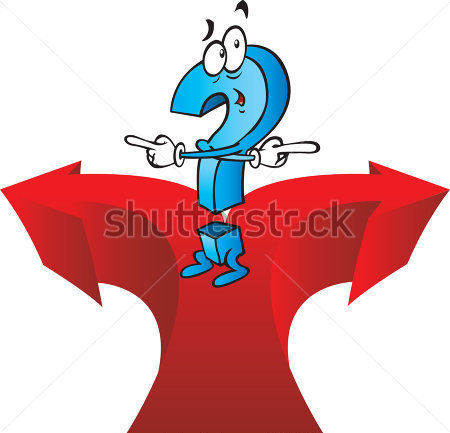 El Pilar Bolivia Democrática plantea que en el año 2015, se habrá consolidado el control social y la participación ciudadana en el diseño, seguimiento y evaluación de políticas de desarrollo regionales y nacionales; alcanzado un alto nivel de transparencia en la gestión pública y disminuido drásticamente la corrupción.
El Gobierno se ha empeñado en la lucha contra la corrupción, se ha creado un Ministerio de Transparencia y Lucha contra la Corrupción, sin embargo, los resultados nos señalan que la corrupción en Bolivia ha aumentado significativamente
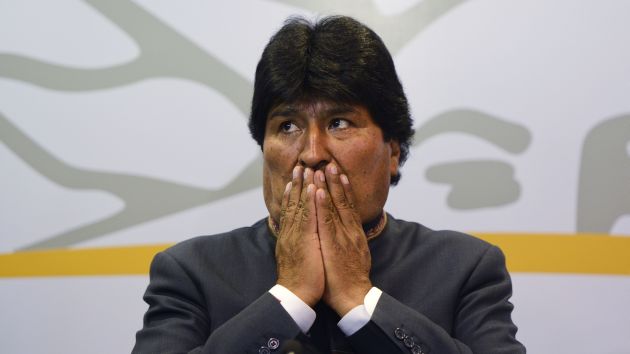 1.1Tipos de la corrupción
PUBLICO
SOBORNO
EXTORCION
FRAUDE
Es cuando un servidor público, aprovechándose de su cargo, obliga al usuario de un servicio público a entregarle información
Es cuando un servidor público, determinada cantidad de dinero, con el propósito de que obtenga una respuesta favorable
es un engaño para obtener un bien patrimonial, haciendo creer que obtendrá algo
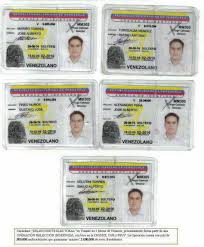 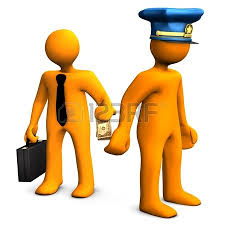 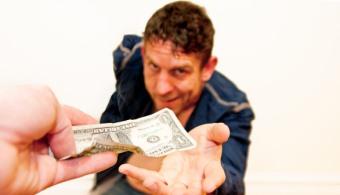 COHECHO
PROPINA
CLIENTELISMO
se basan en el intercambio de favores entre dos de patrón a empleado
Es cuando una autoridad o funcionario público que, en provecho propio o de un tercero, solicita o recibe, para sí o para otros, una acción u omisión contrarias a la normativa.
La propina o regalo que se da como gentileza o agradecimiento por algún favor recibido.
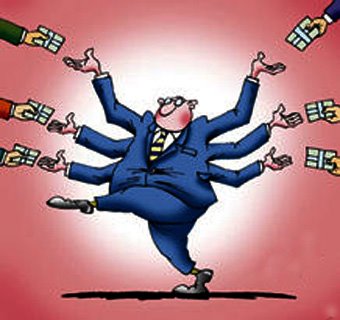 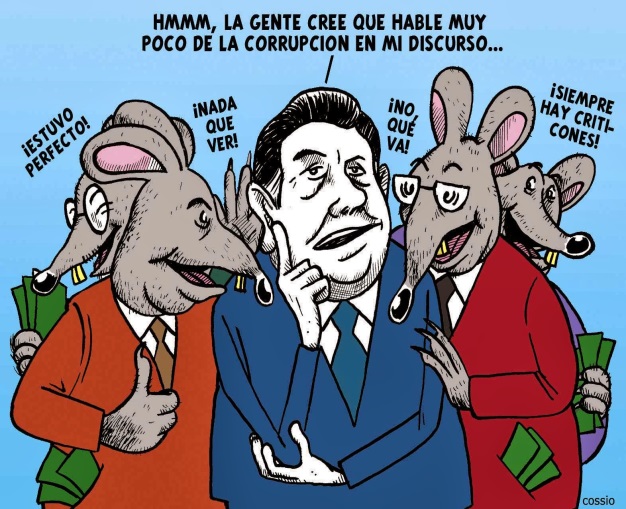 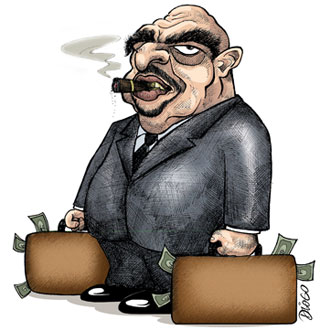 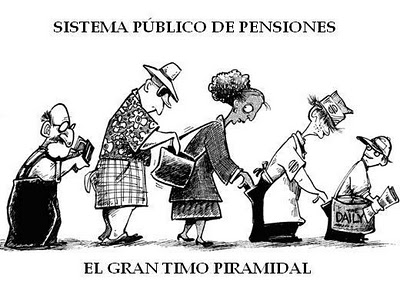 Uso de información privilegiada:
Peculado:
Abuso de confianza:
Trafico de influencias
Conflicto de intereses
Evasión tributaria
La falta de ética.-
EL NEPOTISMO
LA EXACCIÓN
Fraude en telecomunicaciones
PRIVADA
Lavado de activos
CAUSAS DE LA CORRUPCIÒN
Causas culturales
Causas materiales
Causas formales
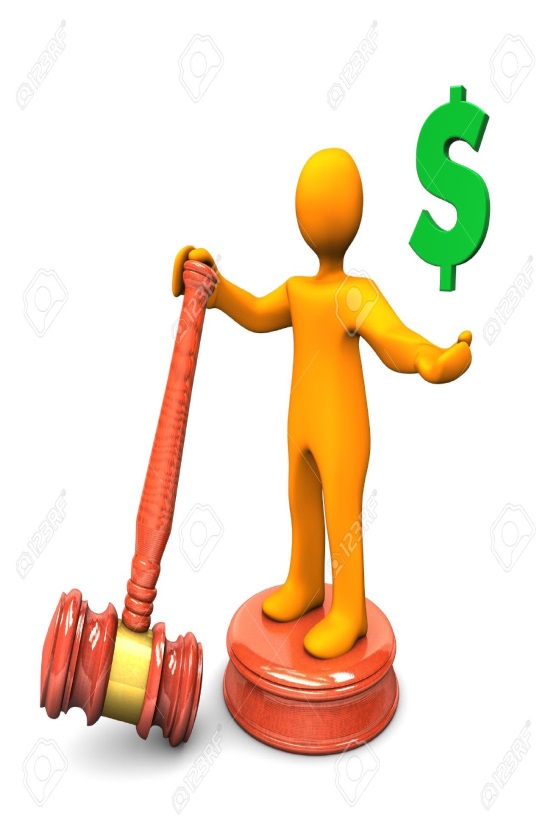 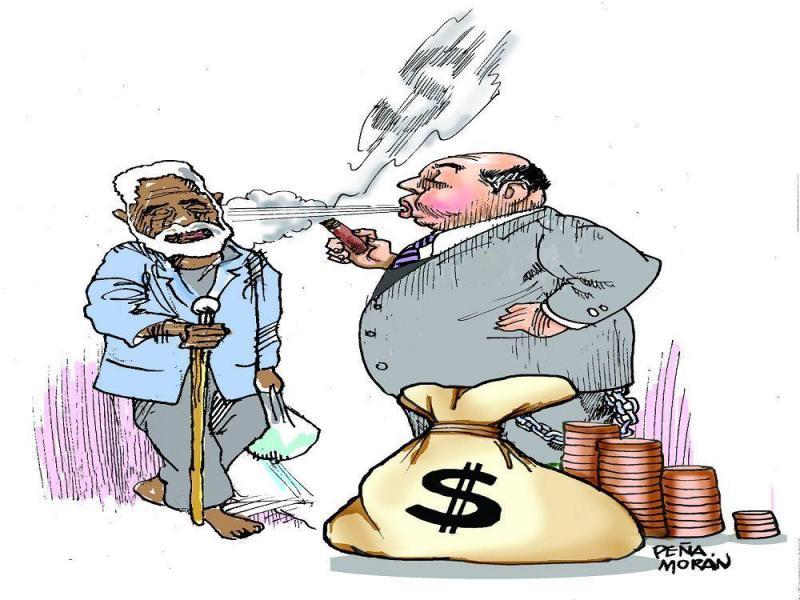 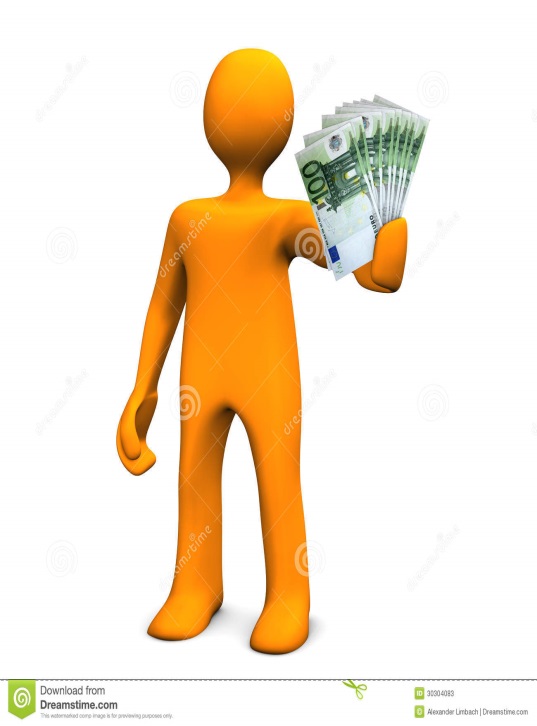 2 DIACNOSTICO DEL SECTOR
PRINCIPALES PROBLEMAS DE BOLIVIA
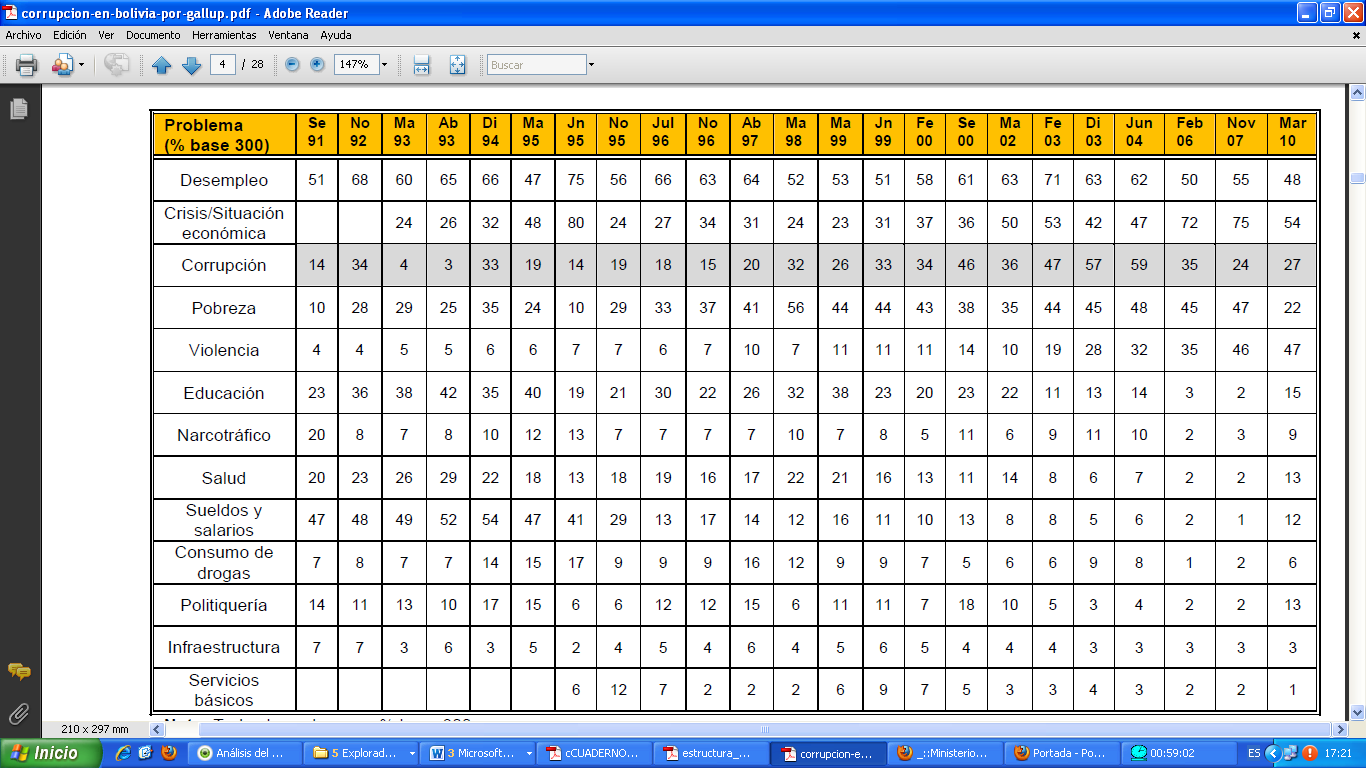 PRINCIPAL PROBLEMA DE BOLIVIA
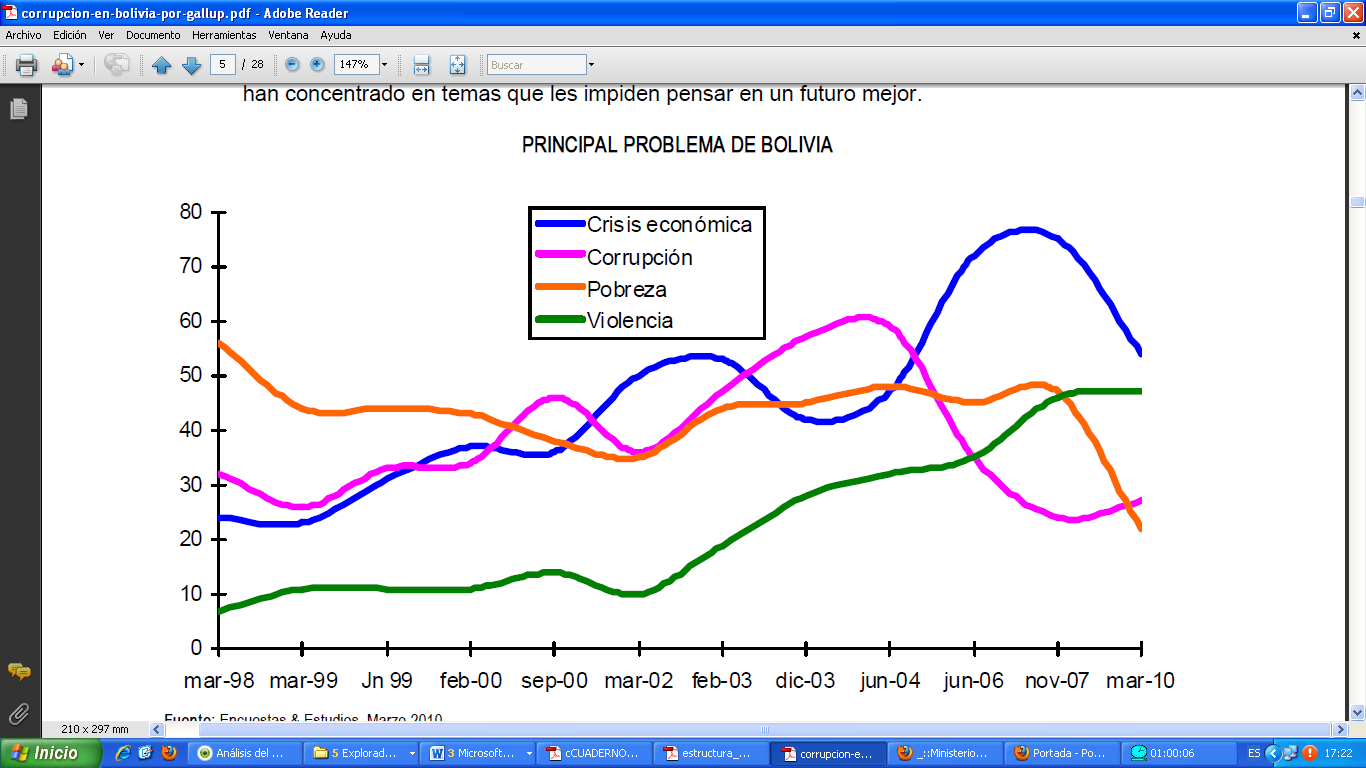 POR INSTITUCION
POR CIUDAD
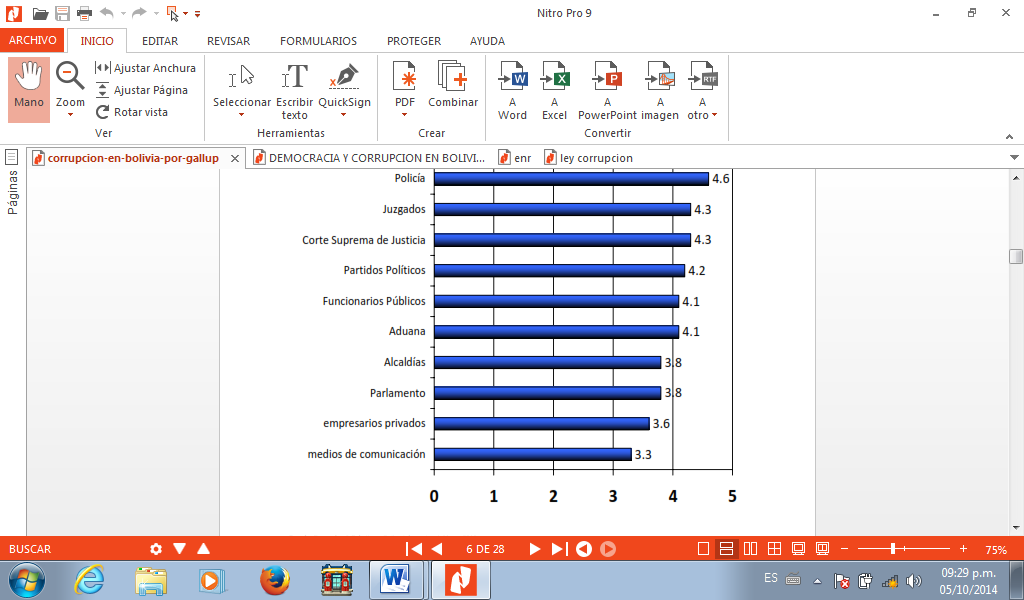 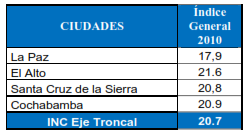 PERCEPCIÓN DE CORRUPCIÓN POR INSTITUCIONES COMPARATIVA POR AÑOS
Fuente: Encuestas & Estudios – Gallup Internacional. Marzo 2010
Nota: valores en promedios escala 1 a 5 (1 nada de corrupción, 5 mucha corrupción)
Nota: N= 1328
En suma, todos los actos de transparencia que el gobierno procura son valorados, pero la gente no percibe frutos cuando tocamos a las instituciones y menos cuando analizamos la experiencia de la gente.
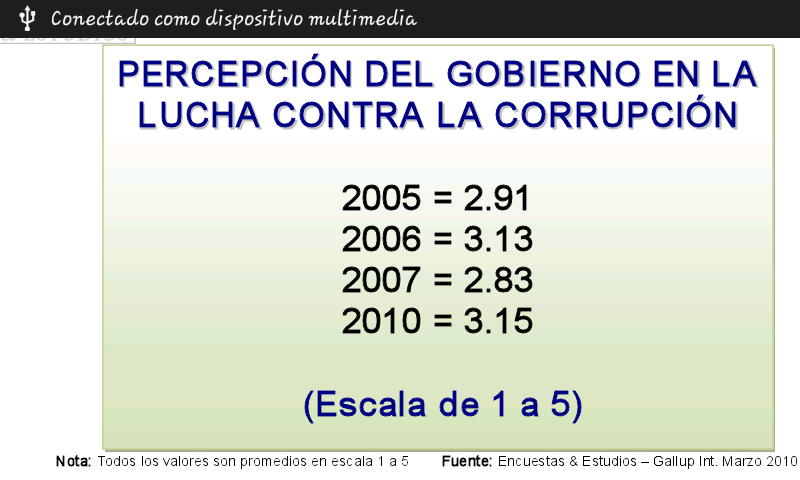 Fuente: Encuestas & Estudios – Gallup Internacional. Marzo 2010
Nota: valores en promedios escala 1 a 5 (1 nada de corrupción, 5 mucha corrupción)
Nota: N= 1328
DENUNCIAS PRESENTADAS
457 DENUNCIAS  A DIFERENTES INSTANCIAS 
DURANTE LAS GESTIONES
2006-20014
GESTIÓN 2014
54
DENUNCIAS POR EL VMLCC PRESENTADAS A DIFERENTES INSTANCIAS
DENUNCIAS Y SENTENCIAS EN MUNICIPIOS
19 
ALCALDES DENUNCIADOS
GESTIÓN 2014
8
ALCALDES SENTENCIADOS
GESTIÓN 2014
3 EVALUACIÓN EL SECTOR
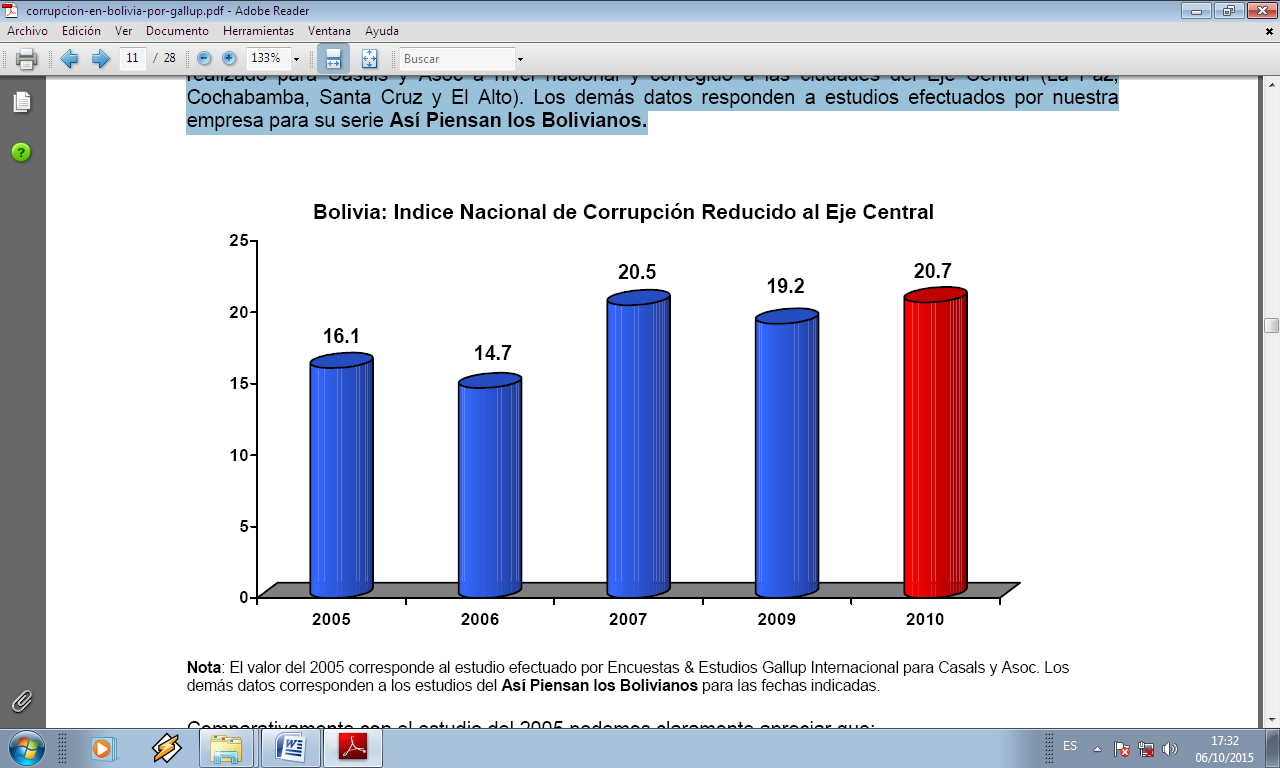 Perfil de los actores: En la corrupción siempre hay dos actores, que paga y el que recibe. Veamos los INC por segmento al que pertenece el jefe de familia de los que pagaron algún soborno o coima.
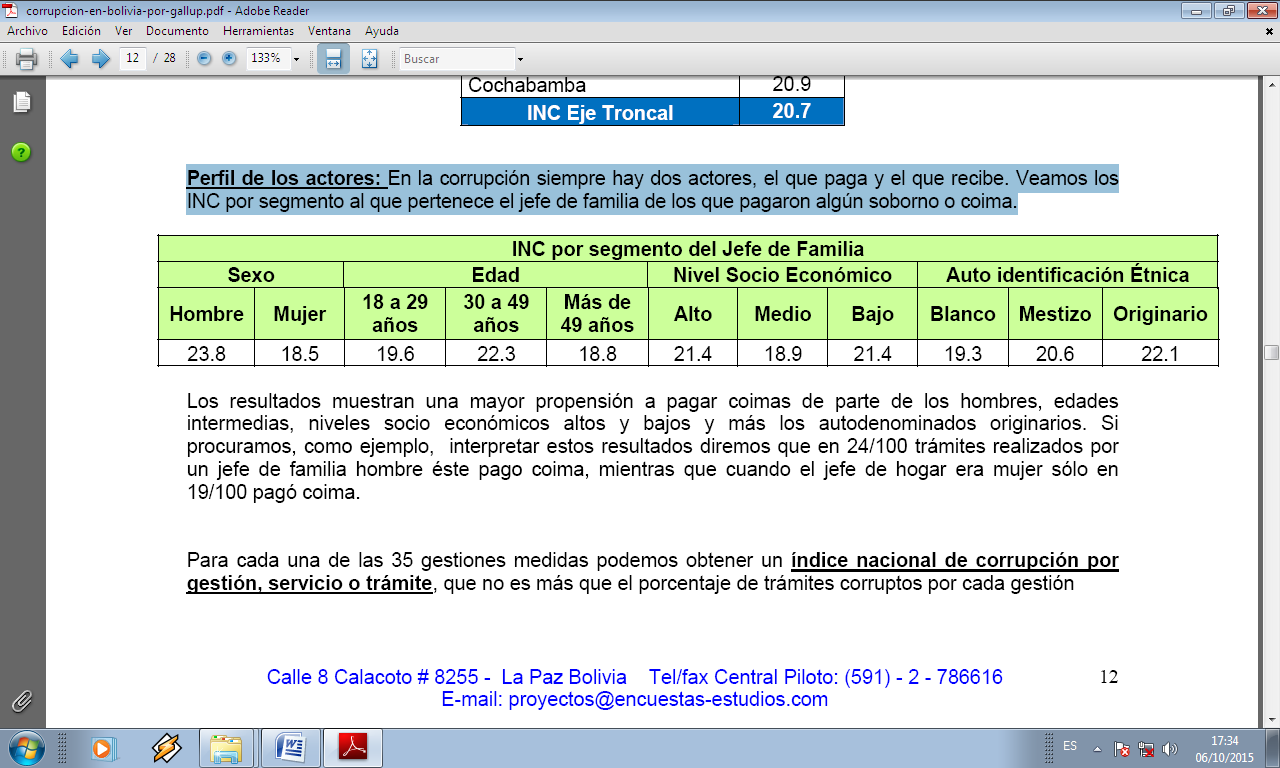 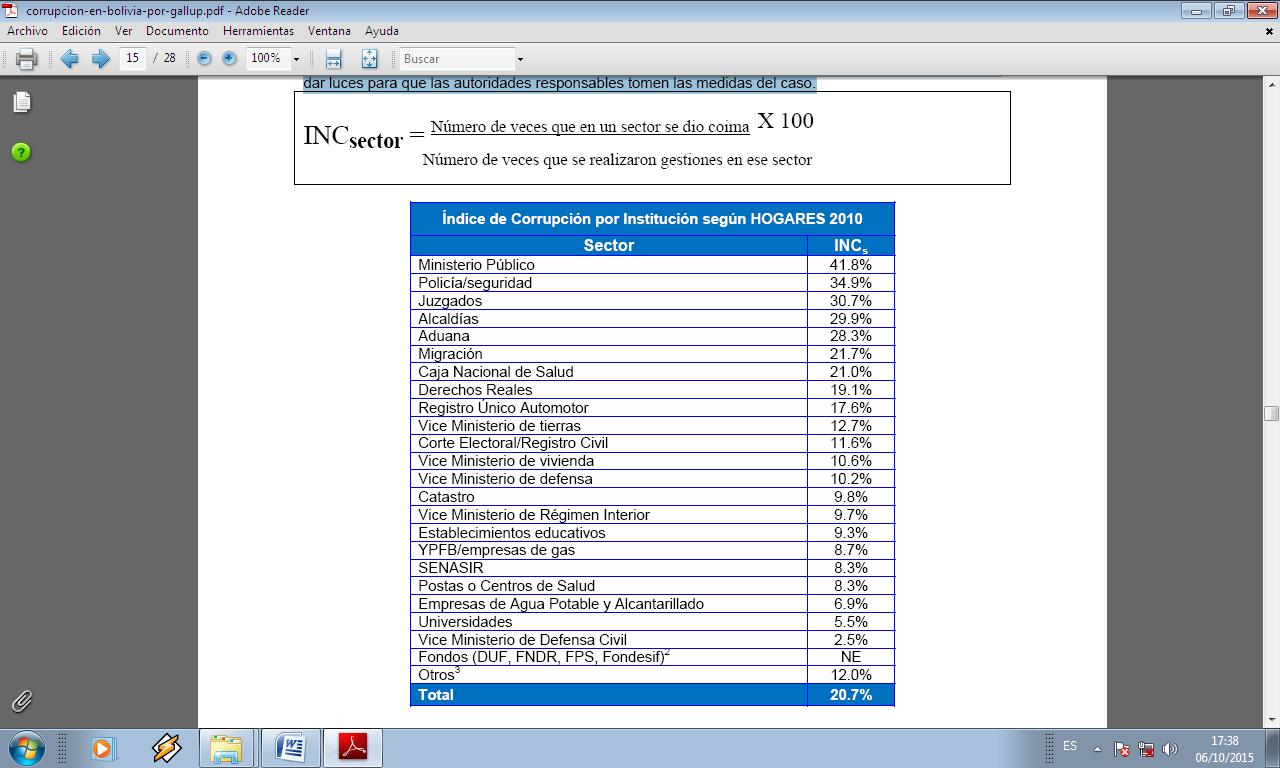 señalando que el estudio se efectúa tanto en el sector público como privado, por tanto, es posible procurar algún tipo de comparación entre ambos sectores
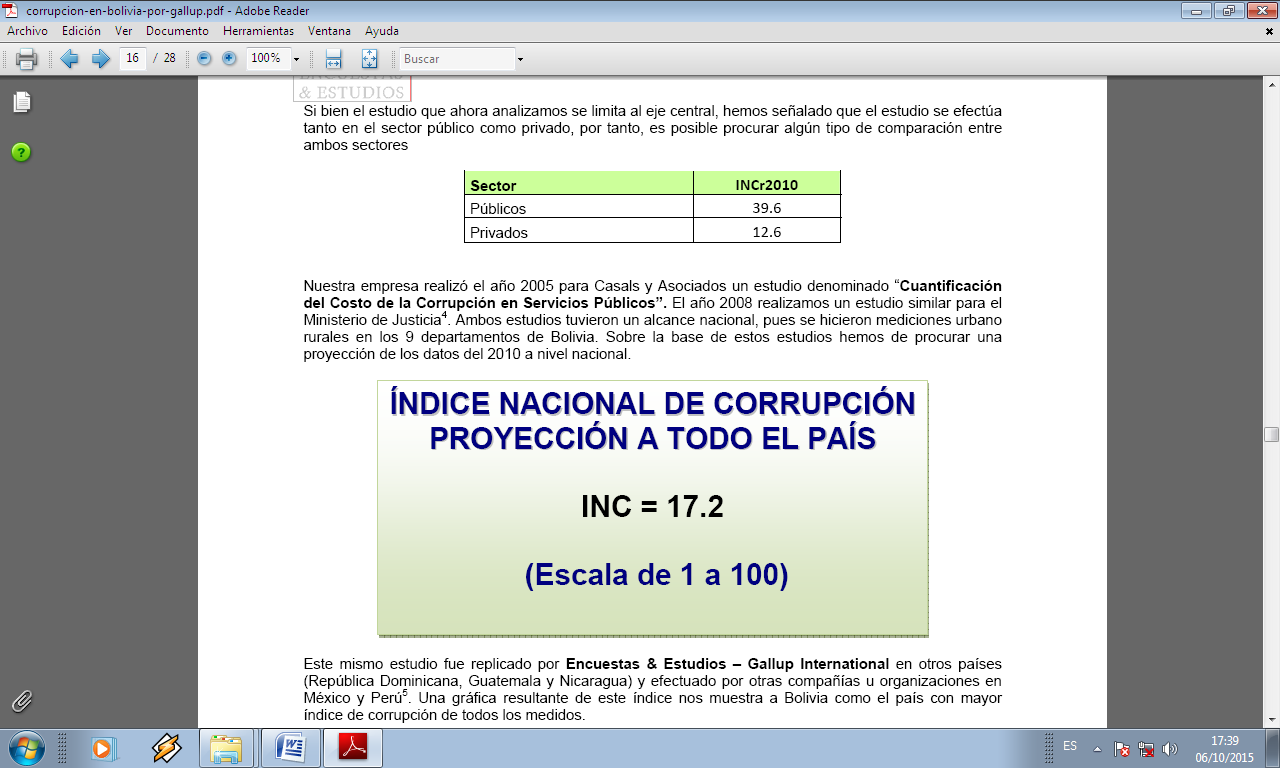 25 sentencias durante la gestión 2014
LUIS ALBERTO AGUILAR
Fue sentenciado por irregularidades en el procesamiento del proyecto “ORURO PUERTO SECO”
DELITOS: Incumplimientos de deberes conducta antieconómica, Uso indebido de influencias
SANCION: 6 años y 10 meses de pena privativa libertad
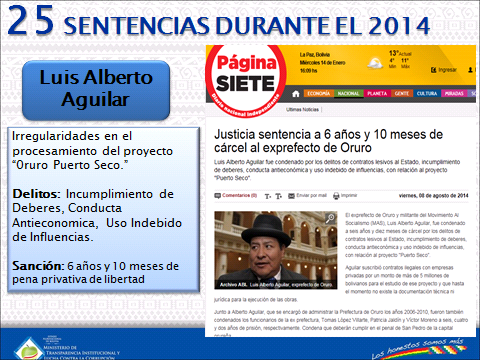 Otro de los casos de corrupción fue:
FONDIOC
MUTILACIÓN DE FONDOS ECONÓMICOS
La idea de un fondo indígena orientado a la producción fue buena y nació como una demanda de las organizaciones indígenas de tierras bajas que luego fue asumida por el resto de las organizaciones. Fue una conquista de la CIDOB y el CONAMAQ, que con una marcha y movilizaciones, logran arrancarle a un gobierno neoliberal esta reivindicación.
¿Cuánta plata se entregó?
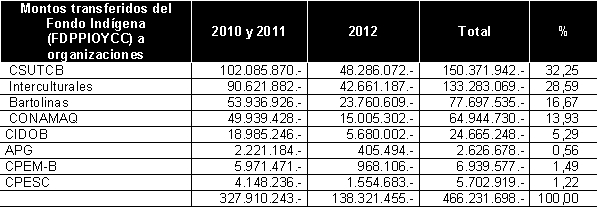 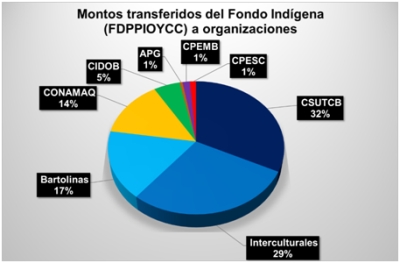 MARCO NORMATIVO
INSTITUCIONES.- 
Se crea el consejo nacional de lucha contra la corrupción, enriquecimiento ilícito y legitimación de ganancias ilícitas, que esta integrado por:
MINISTERIO DE TRANSPARENCIA INSTITUCIONAL Y LUCHA CONTRA LA CORRUPCION
MINISTERIO DE GOBIERNO
MINISTERIO PUBLICO
CONTRALORIA GENERAL DEL ESTADO
UNIDADES DE INVESTIGACIONES FINANCIERAS
PROCURADORIA GENERAL DEL ESTADO
REPRESENTANTES DE LA SOCIEDAD CIVIL ORGANIZADA

    Las entidades que integran el consejo son independientes en el cumplimiento de sus atribuciones especificas en el marco de la constitución política del Estado.
Ministerio de transparencia y lucha contra la corrupción
Misión:
Trabajamos en la construcción de un Estado Plurinacional confiable con cero tolerancia a la corrupción y plena transparencia en la gestion publica, formulando normas, diseñando y ejecutando políticas publicas, programas y proyectos construidos con la participación de los actores sociales, para vivir bien.
Visión:
Somos una entidad de servicio publico, integra y eficiente, consolidada como un referente de transparencia y lucha contundente contra la corrupción, que articula la participación de actores sociales e institucionales para la construcción de un Estado Plurinacional con cero tolerancia a la corrupción.
Objetivos estratégicos institucionales
Transparencia
Lucha contra la corrupción
Normativizacion
Participación ciudadana y control social
MARCO NORMATIVO
“MARCELO QUIROGA SANTA CRUZ”
LEY Nº004 DEL 31 DE MARZO DE 2010
BIOGRAFIA .-
Marcelo Quiroga Santa Cruz fue el líder socialista diáfano.
Nativo de Cochabamba y educado en el placido clima familiar  de burgueses y terratenientes, el fundador del partido socialista, tuvo sus primeras experiencias políticas en las filas de la falange socialista Boliviana(FSB, Derechista)
ESTRUCTURA  JURIDICA
5. PERSPECTIVAS
LUCHA CONTRA LA ORRUPCION EN EL MUNDO
CHILE
La presidenta de Chile propone realizar nuevos proyectos para disminuir la corrupción  mediante programas
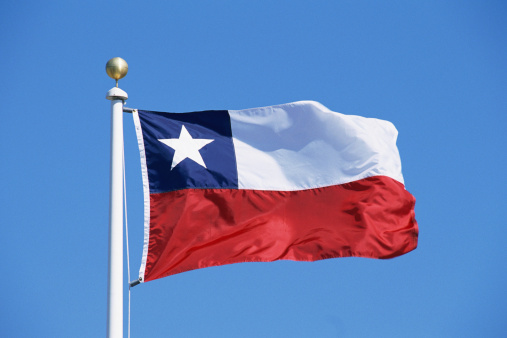 ESPAÑA
"La OCDE anima a las autoridades españolas a proceder a la pronta y efectiva implementación y aplicación de esta prometedora legislación.",
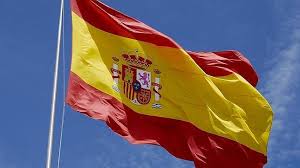 VENEZUELA
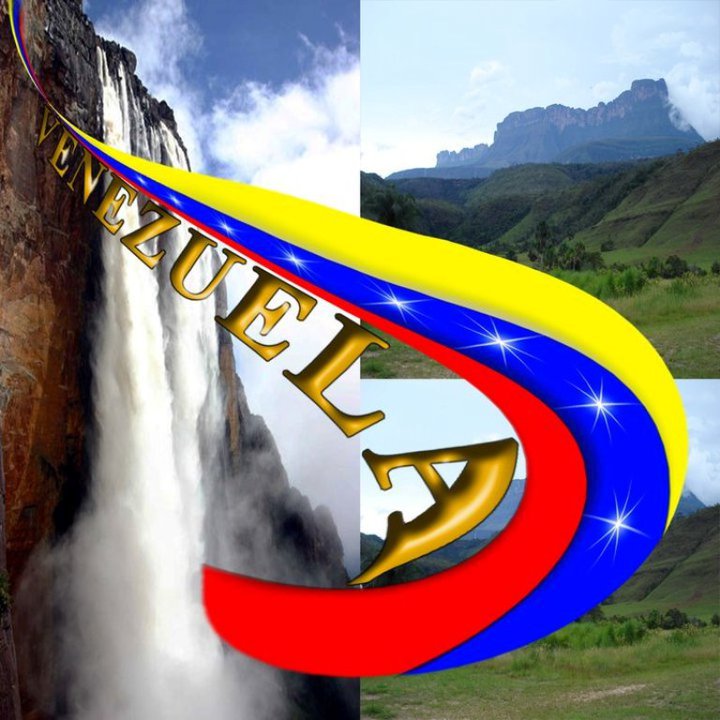 Venezuela apunta al info-gobierno o gobierno electrónico.
CHINA
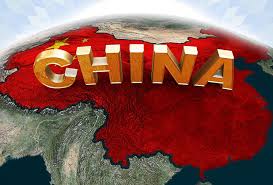 El presidente de China, Xi Jingping, ha lanzado una campaña anticorrupción
EyeDetect es la más avanzada tecnología que ha salido al mercado en años.
BOLIVIA
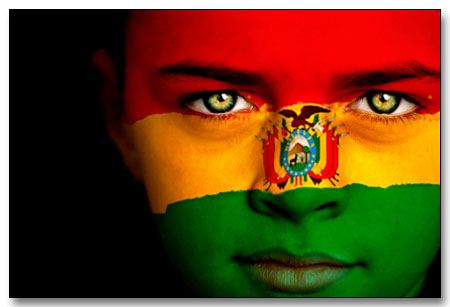 Desarrollar en los bolivianos y bolivianas una cultura de CERO TOLERANCIA A LA CORRUPCIÓN.
Se adoptarán medidas implacables para castigar de manera ejemplar la conducta ilegal del servidor público
Se garantizará a todos la posibilidad de denunciar hechos de corrupción de manera confidencial,
Se modificará el proceso administrativo disciplinario, a fin de otorgar una sanción a los responsables de los actos de corrupción.
SISTEMA PARA LA DISMINUCION DE LACORRUPCION
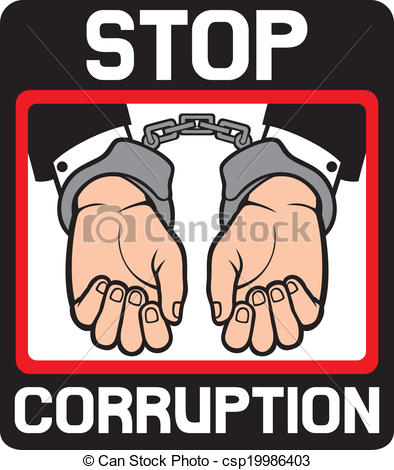 Procedimientos Mas Agiles Y Efectivos En La Lucha  Contra La Corrupción
Altos Niveles De Control Y Seguridad
Aplicación De Políticas De Recuperación De Bienes 
Sistematización Y Digitalización de Información
Los ejes de trabajo de la PNT(la Política Nacional de Transparencia  y Lucha contra la Corrupción
eje 1.  fortalecimiento de la participación
ciudadana
La participación de la ciudadanía en las decisiones relativas al desarrollo social es un derecho y una responsabilidad
eje2.   fortalecimiento de la transparencia en la gestión pública y el derecho de acceso a la información
Es indispensable “que las autoridades estatales se rijan por el principio de máxima divulgación, el cual establece la presunción de que toda información es accesible sin restricciones
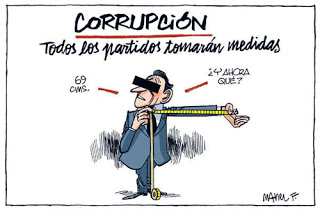 EJE3.   MEDIDAS PARA        ELIMINAR LA CORRUPCIÓN
Penas más drásticas para actos de corrupción.
Incorporación de estrategias de comunicación.
Fortalecimiento de la defensa del Estado frente a hechos de corrupción.
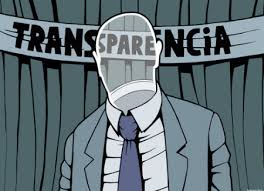 EJE4. MECANISMOS DE FORTALECIMIENTO  Y
COORDINACIÓN INSTITUCIONAL
Apoyo a los mecanismos de coordinación interinstitucional para la lucha contra la corrupción
Redefinir funciones de control de la gestión pública
Optimizar y fortalecer la función administrativa
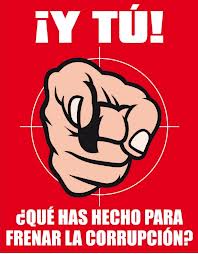